Открытый урок на тему : «День Солнца»
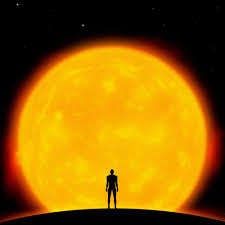 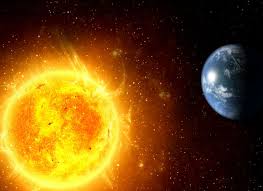 Презентацию подготовила учитель географии 
МКОУ СОУШ им А.Ю.Байсултанова
Башиева Асият Хануевна
Цели  урока:
- Формирование целостного взгляда на мир через представление о Солнечной системе.
                           Задачи урока:
- Дать представление о планетах Солнечной системы.
- Создать условия для развития памяти, внимания, логического мышления.
- Пробудить интерес к познанию окружающего мира
Задачи урока:
Обучающая:
Дать представление о месте Земли во Вселенной и Солнечной системе, причинах вызывающих смену времен года и неравномерность распределения солнечного тепла и света. Познакомить с понятиями: тропики, полярные круги, дни равноденствия и солнцестояния.
Развивающая
Уметь анализировать, систематизировать и применять  полученные новые знания
Воспитательная
 Воспитание инициативности и уважения друг к другу.
Оборудование: Модель вращения Земли вокруг своей оси и вокруг Солнца, учебники, мультимедиа и презентация.
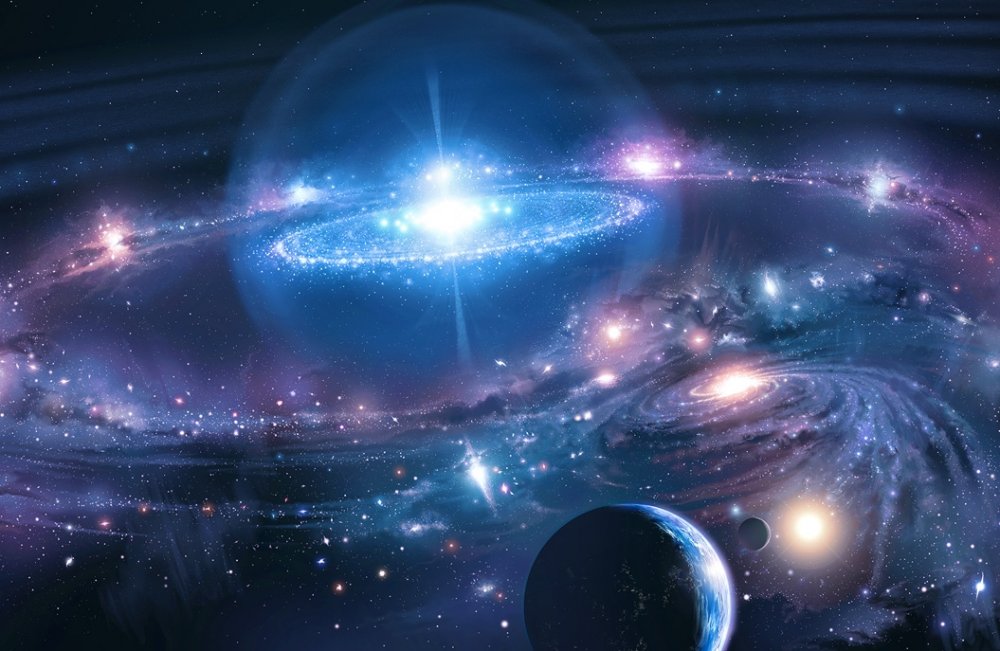 Вселенная, Галактика, Солнечная система и Земля
Планеты Солнечной системы
(Солнце)
(Марс)
(Меркурий)
(Венера)
(Земля)
(Юпитер)
(Сатурн)
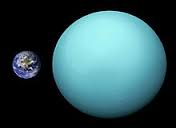 Уран
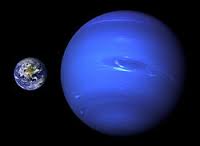 Нептун
(Уран и Оберон, Титания, Умбриэль)
(Харон)
(Церера)
(Намака)
(Плутон)
(Хаумеа)
(Хилака)
Планеты-карлики
(Эрида)
(Макемаке)
(Дисномия)
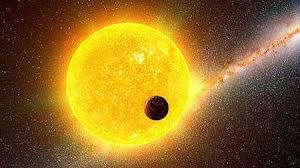 Солнце — это звезда
Хотя и Солнце вращается вокруг своей оси,
 которую сложно отследить, но оно:
- не вращается вокруг другой звезды, как планета;
- в составе звезд преобладает водород и гелий, газы. В Солнце чуть более 73% составляет водород, почти 25% гелий, остальные 2% прочие газы и некоторые металлы.
По всему видно, что Солнце - звезда
Вращение Земли вокруг Солнца
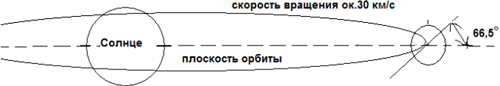 Земля вращается вокруг оси с запада на восток, ось наклонена к плоскости орбиты под углом 66,5  
Вращение влияет на форму Земли: она сплюснута у полюсов на 22 км.
Из-за вращения Земли все движущиеся по её поверхности тела отклоняются в Северном полушарии вправо, а в Южном-влево.
Благодаря вращению Земли происходит смена дня и ночи (сутки).
Смена часовых поясов.
Земля совершает оборот вокруг Солнца за год (365 суток, 6 часов, 9 минут, 9 секунд)
Длина орбиты равна 930 млн. км., скорость равна 30 км/сек.
Наклон земной оси к плоскости орбиты приводит неравенству дня и ночи на Земле и смене времен года.
Дни равноденствия и солнцестояния, ограниченные тропиками и полярными кругами.
Годовое вращение Земли.
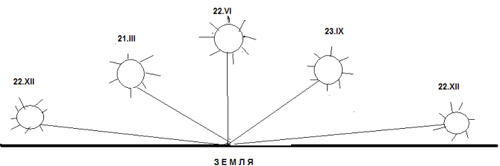 Полярная ночь
Полярный день
Тепловые пояса
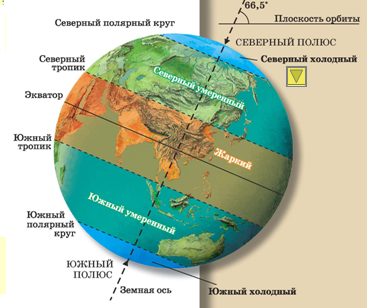 Освещение Земли Солнцем.
Земля участвует в галактическом и межгалактическом движении
Галактическое
Межгалактическое
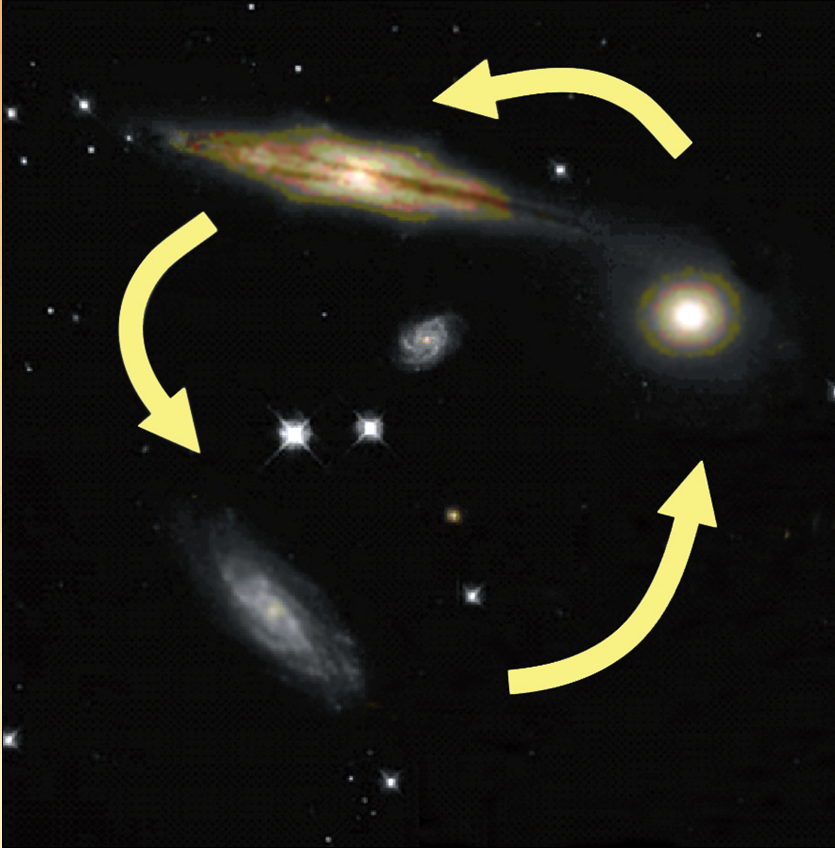 Спасибо за внимание!